Ֆոնդերի ներդրումային կառուցվածքը և աշխարհագրությունը
2
2022թ․ սեպտեմբերի վերջի դրությամբ մեր կողմից կառավարվող երեք կենսաթոշակային ֆոնդերի ակտիվների ընդհանուր մեծությունը կազմել է շուրջ 268 մլրդ ՀՀ դրամ: Այդ միջոցները ներդրված են տարբեր ակտիվների դասերում՝ ստորև ներկայացված համամասնությամբ․
Հավասարակշված
Ֆոնդ (AMBAL)
Պահպանողական
Ֆոնդ (AMCON)
Կայուն եկամտային
 ֆոնդ (AMFIX)
Կանխիկ
Ավանդներ
ՀՀ պետական պարտատոմս
ՀՀ կորպ․
պարտատոմս
Պարտ․
ֆոնդեր
Բաժն․
ֆոնդեր
ԵՄ-Հայաստան ՓՄՁ ֆոնդ
3
Այդ միջոցները ներդրված են ինչպես ՀՀ-ում, այնպես էլ դրա սահմաններից դուրս և ներառում են ուղղակի և անուղղակի ներդրումներ՝ տարբեր պետությունների և բազմաթիվ ընկերությունների կողմից թողարկված արժեթղթերում։ Ներդրումների աշխարհագրական քարտեզը ներկայացված է ստորև․
4
Ֆոնդերի եկամտաբերությունը
5
Ինչ վերաբերում է ֆոնդերի եկամտաբերության երկարաժամկետ ցուցանիշներին՝ ստեղծման պահից դրանց միջին տարեկան մեծությունը 2022թ․ սեպտեմբերի վերջի դրությամբ կազմել է 6.6%-6.7%։  
Հաշվետու ժամանակաշրջանի եկամտաբերության ցուցանիշները ներկայացված են ստորև աղյուսակում․
Հավասարակշռված և պահպանողական ֆոնդերի ս․թ․ 3-րդ եռամսյակում արձանագրված բացասական եկամտաբերությունը հիմնականում պայմանավորված է միջազգային ֆինանսական շուկաներում բաժնային և պարտքային արժեթղթերի գների նվազմամբ։
6
Հավասարակշռված ֆոնդ (AMBAL)
Եթե Ամունդի-Ակբայի կողմից կառավարվող ֆոնդերի ստեղծման պահից արձանագրված եկամտաբերությունը վերածենք դրամային արտահայտության, ապա ս․թ․ սեպտեմբեր ամսվա վերջի դրությամբ այն հավասարակշռված ֆոնդի դեպքում կկազմի մոտ 500 միլիոն ՀՀ դրամ կամ ֆոնդի զուտ ակտիվների շուրջ 13%-ը։
7
Պահպանողական ֆոնդ (AMCON)
Պահպանողական ֆոնդի դեպքում 261 մլրդ ՀՀ դրամ ակտիվներից շուրջ 18 մլրդ ՀՀ դրամը գոյացել է կառավարման արդյունքում ձևավորված եկամտի, իսկ 243 մլրդը՝ կուտակային հատկացումների հաշվին։
212 մլրդ
42 մլրդ
8
Կայուն եկամտային ֆոնդ (AMFIX)
Կայուն եկամտային ֆոնդի 2.4 մլրդ ՀՀ դրամ զուտ ակտիվներից շուրջ 400 միլիոն ՀՀ դրամը (ֆոնդի զուտ ակտիվների շուրջ 16%-ը) գոյացել է կառավարման արդյունքում ձևավորված եկամտի հաշվին։
9
amundi-acba.am
Հեռ. 011 31 00 00
Info-armenia@amundi.com
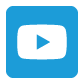 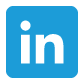 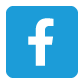 Իրավական ծանուցում
Սույն փաստաթուղթը նախատեսված է միայն տեղեկատվական նպատակների համար և չի ենթադրում և/կամ պարունակում որևէ խորհրդատվություն, առաջարկ, միջնորդություն՝ օգտվել «ԱՄՈՒՆԴԻ-ԱԿԲԱ ԱՍԵԹ ՄԵՆԵՋՄԵՆԹ» ՓԲԸ կամ վերջինիս հետ փոխկապակցված անձանց որևէ ծառայությունից:
Փաստաթուղթը հիմնված է «ԱՄՈՒՆԴԻ-ԱԿԲԱ ԱՍԵԹ ՄԵՆԵՋՄԵՆԹ» ՓԲԸ կողմից վստահելի համարվող աղբյուրների վրա, սակայն դրա բացարձակ ճշգրիտ, ամբողջական կամ վավեր լինելը չի երաշխավորվում: Սույն փաստաթղթում առկա տեղեկատվությունը ներկայացվել է՝ առանց հաշվի առնելու կենսաթոշակային ֆոնդերի որևէ մասնակցի կոնկրետ ներդրումային նպատակները, ֆինանսական վիճակը կամ հատուկ կարիքը:
Մինչև որևէ կենսաթոշակային ֆոնդին միանալը բոլոր պոտենցիալ մասնակիցները պետք է գնահատեն իրենց ռիսկի հակվածության համապատասխանությունը եկամտաբերության իրենց ակնկալիքներին և պետք է ուսումնասիրեն յուրաքանչյուր ֆոնդի համար գործող իրավական ակտերը: Կենսաթոշակային ֆոնդի մասնակիցները ֆոնդի ընտրություն կատարելիս չպետք է հիմնվեն միայն սույն փաստաթղթի վրա: 
«ԱՄՈՒՆԴԻ-ԱԿԲԱ ԱՍԵԹ ՄԵՆԵՋՄԵՆԹ» ՓԲԸ-ն չի կրում որևէ պատասխանատվություն, այդ թվում ուղղակի կամ անուղղակի, որը կարող է առաջանալ այս նյութում պարունակվող տեղեկատվության օգտագործման արդյունքում: «ԱՄՈՒՆԴԻ-ԱԿԲԱ ԱՍԵԹ ՄԵՆԵՋՄԵՆԹ» ՓԲԸ-ն որևէ կերպ չի կարող պատասխանատու լինել տվյալ տեղեկատվության հիման վրա մասնակիցների կողմից ընդունված ներդրումային որոշումների համար:
«ԱՄՈՒՆԴԻ-ԱԿԲԱ ԱՍԵԹ ՄԵՆԵՋՄԵՆԹ» ՓԲԸ-ն ՀՀ-ում գրանցված իրավաբանական անձ է, որը ՀՀ կենտրոնական բանկի կողմից տրված թիվ 0002 ներդրումային ֆոնդի կառավարման լիցենզիայի հիման վրա Հայաստանի Հանրապետությունում իրականացնում է կենսաթոշակային ֆոնդերի կառավարման գործունեություն: Գրանցված գրասենյակը գտնվում է ՀՀ, ք. Երևան, Վազգեն Սարգսյան 10, տարածք 100-101 հասցեում: 

© «ԱՄՈՒՆԴԻ-ԱԿԲԱ ԱՍԵԹ ՄԵՆԵՋՄԵՆԹ» ՓԲԸ, 2022
10